Suicide Survivor Experiences with Support Groups, Post-Traumatic Stress, and LOSS Team: Preliminary Results of a National Survey
Research Prepared and Conducted by 
Regina T. P. Aguirre, PhD, LMSW-AP ](rtpaguirre@uta.edu), Lezlie Culver,
Laura Frank Terry, MSSW, PhD Candidate, ABD,
and Amy Crow, MSSW Student
Presented by Lezlie Culver, Tarrant County LOSS Team Coordinator and MSSW Student
Sorry I can’t be there with you!
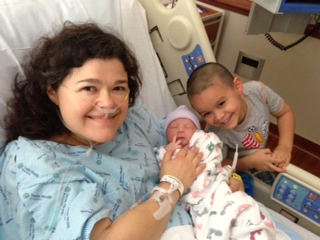 Purpose
Learn about
What coping strategies survivors use;
Survivors and Post-Traumatic Stress;
Survivors and suicide risk; and
Survivors’ Experiences with LOSS Team.
Method
Quantitative (251 Participants in a National Survey)—Thank you to all of you who helped recruit! Sent at baseline, 3 months and 6 months
Questionnaire about support and coping activities
Suicide Risk Assessment
Self-report questions
Interpersonal Needs Questionnaire (INQ)
Acquired Capability for Suicide Scale (ACSS)
Posttraumatic Stress Disorder Checklist (PCL)

Qualitative (12 Participants)
Interviews with Survivors of Suicide with and without LOSS Team (Tarrant County, Texas) contact, LOSS Team members and a counselor
[Speaker Notes: In case anyone asks…
-The questionnaire was developed by an anonymous survivor. 38 questions looking at support and coping strategies. 
-The INQ has18 questions measuring burdensomeness and belongingness, each having 9 questions.
-The ACSS has 20 questions measuring lack of fear of pain/death.
-PCL is a 17 question measure of post-traumatic stress]
Demographics: Are our assumptions about who we serve correct?
Assumptions
White females will be highly represented.
Only immediate family will be represented.
Realities
Yes, 86.4% of the 251 participants were female. 91.9% were White.
No! 41 unique relationships were represented.
Implications?—We should be asking those we reach to share our information with others impacted by the death!
[Speaker Notes: Brother
44
Son
50
Husband
38
Father
24
Daughter
15
Mother
13
Sister
10
Boyfriend
7
Cousin
7
Neighbor
6
Fiancé
5
Aunt
4
Uncle
4
Nephew
3
Wife
3
Client
2
Co-Worker
2
Grandfather
2
Significant other
2
Step Son
2
Not Specified
2
Parent
1
Niece
1
Step-child
1
Cousin/brother
1
Grandson
1
Ex-husband
1
Mother-in-law
1
Ex-Wife
1
Sister-in-Law
1
Step Sister
1
Ex-Fiancé
1
Grandfather
1
Partner
1
Boyfriend’s Brother
1
Birth Son
1
Best Friend
1
Acquaintance
1
Recent ex-boyfriend
1
Father-in-Law
1
Step dad
1]
Services Used: Are we referring as we should?
Assumption
Survivors mostly attend support groups specific to suicide bereavement.
Reality
No! 41.4% (208) of the participants sought out individual therapy. Only 12.3% (62) utilized support groups specific to suicide.
How many of us focus referrals primarily on survivor support groups?
[Speaker Notes: While individual therapy was the most frequent answer (41.4%) this may imply that a support group was not available in the survivor’s area. Educating therapists that suicide bereavement is more complicated can help ensure that the therapy is effective.]
What is the extent of survivorship’s psychological impact on those we serve?
Assumption
Literature varies as to whether suicide bereavement results in Post-traumatic Stress (PTS).
Reality
65.2% of participants  indicated significant levels of PTS (score of 30 or higher on PCL-C).
Implications?—Great support in grant writing for why we (LOSS Teams) need to exist in every community!
[Speaker Notes: Over half the population indicated significant levels of PTS with almost the same number of people being at risk of suicide themselves. Active postvention models, like the LOSS Team, may be able to help because the LOSS Team provides resources that are specific to suicide bereavement and understands that bereavement can be complicated. Administering the PCL-C during the initial intake for individual or group therapy can address the PTS quickly. If PTS is present, individual therapy rather than group therapy may help at first so the survivor is not further traumatized.]
Are the survivors we serve at risk of suicide themselves?
Assumption
Being a survivor of suicide puts a person more at risk of suicide.
Reality
Sadly, yes. 
Using Self-report 55.2% were at risk. 
Using INQ+ACSS, 67% were at risk.
Implications?—More great support in grant writing for why we (LOSS Teams) need to exist in every community! 
We (postvention) ARE prevention!
[Speaker Notes: Educating the community as a whole that survivors of suicide are at risk of suicide can help. Law enforcement, the medical examiner, doctors, nurses, social workers, etc. are all on the front lines and possibly work with survivors of suicide. If they know that survivors are at risk of suicide, the survivor has a better chance of getting help.]
Coping Strategies
Assumptions
The number of coping strategies a survivor employs will reduce his/her suicide risk.
The number of coping strategies a survivor employs will reduce his/her PTS.
Reality
As number of coping strategies increase, so do suicide risk and PTS. 
This may be due to the “search” for the coping strategy that relieves the pain and grief.
What can we do?
[Speaker Notes: Do a screening before the survivor is able to participate in whatever advocacy avenue they seek out.  If the participant has indicated that they have not accessed any services then make a recommendation of services available in their location.
Administering a risk assessment for each survivor can help identify what coping strategies are useful for that individual person. This can help the survivor turn to the coping strategies that are beneficial for them rather than the ones that are not.]
Suicide Survivors’ Experiences with LOSS Team—National Survey Results
21 of 252 participants received a LOSS Team visit (8%)
Wide variety of organizations represented as providing an active postvention response (not all LOSS Teams)
10 had on-scene visits; 13 had delayed visits
	Delayed visits were:
Face to Face—4
Phone—8
Other—9
[Speaker Notes: In case people want to know which LOSS Teams, here are the responses:
-I went to the crisis intervention center on my own. Later, I learned of Dr. Campbell and talked to him personally.
-LOSS Team – 3
-Front Porch Coalition – 2
-Tempe CARE Team
-Empact SPC – 2
-Don’t recall – 2
-Police, medical examiner, and chaplain came to my house--as they would for certain sudden deaths, whether suicide or not. They notified me of the death and interviewed me.
-Catholic Charities of the Archdiocese of Chicago
-AFSP Boston Outreach
-TAPS
-SOS of Grand Rapids, MI
-Debbie Quilty
-SOS Fort Worth
-Part of the Sheriffs Department
-Crisis Counselor
-City of Phoenix crisis team
-Patty Hess
-TIPS]
Suicide Survivors’ Experiences with LOSS Team—Tarrant County Research Results
Realities
Yes! 73% of the survivors have accessed some form of grief support services, e.g., support group or individual counseling on average within 44 days of Tarrant County LOSS Team initial contact with survivor. Also, Cerel & Campbell (2008) found an average of 39 days.
Yes! 
Not necessarily…on-scene is not enough.
Not necessarily…follow-ups are needed.
Not necessarily…other tasks are useful.
Yes!
Assumptions
LOSS Team reduces time between death notification and access of services
LOSS Team is effective because it connects newly bereaved with “seasoned” survivors.
LOSS Team is effective because of its on-scene presence at death notification.
LOSS Team can be effective with just one visit to the family on-scene.
LOSS Team’s most important and primary role on-scene is educating survivors on available resources.
LOSS Team is an asset to local first responders in working with newly bereaved survivors.
[Speaker Notes: Quote for item 1: One survivor without a LOSS Team contact noted: “Basically as far as the resources itself. You know knowing the facts and the experiences would have helped me seek counseling a lot faster than I did. And as far as you know you had a loss, you don’t know what you’re going to be doing next or anything of that nature too.” 

Quote for item 2: I like that Lezlie was very open in sharing her loss and I think that’s helpful um, because I don’t think anyone who’s never been through it really understands. Um my husband even though he knew my dad for a long time and loved him dearly he doesn’t get it. You know. There’s been times where I’ve been just very sad or upset or whatever, and he’s just like, well he’s just, you know your dad lived a good life, yeah that’s something you say to someone who loses a parent to natural causes. And I’m like, this, I don’t even know how to explain to him how it’s different so, when she shared that she lost somebody, two, uh which to me is amazing, she’s an amazingly strong person, but um that somehow just makes it easier to talk about it... 

Statement for item 3: Many of the survivors without an on-scene LOSS Team visit indicated that if LOSS Team had been on-scene, they would not have remembered and would certainly not have been able to think about accessing services discussed. Most of them indicated not remembering much from the time when they found the body and dealt with police investigation. However, most of them also indicated the benefits of having a LOSS team member there with new survivors for a different reason—support. They indicated necessary follow-up later related to accessing services when the survivor could think more clearly. 

Quotes for item 4: One survivor, who received a LOSS Team contact and who considered taking his own life shortly after his loss, noted: “Yeah, nothing is going to help. The only thing that is really important is to make sure that they’re not alone for the first 3 weeks. Make sure no one is alone.” A survivor who did not receive a LOSS Team contact suggested: Maybe even a phone call. Because the first week you’re getting all the phone calls and after that you’re just blind-sided; there’s nobody. All those...it all stops. And it might be a good time when you start realizing, the walls are talking; that this is real. They just disappear. 

Quote for item 5: However, during an on-scene call, LOSS Team members found themselves calling next of kin, children’s schools, survivors’ places of employment, etc. to assist family members in managing the chaos of their new reality. One survivor noted: 
It would be helpful to make sure that, if a LOSS Team member was there, to make sure there were connections made between you and your family or friends to make sure you are not alone for the first few weeks. 

Statement for item 6 (Elaborate on murder/suicide circumstances): phenomenological interview with a referring counselor from one of the police departments we serve indicated that LOSS Team fills an important role. Specifically, the Team has been able to a) provide services to survivors when the police department has not been able to due to protocols in the death investigation process—especially the case for murder-suicides; and b) provide long-term follow- up for survivors beyond the scope of the police department’s crisis intervention role.]
Tarrant County Stats
1. Number of survivors served: 211 from 4/26/2011 to 7/12/132. Number of survivors who received materials: 131
3. Number of survivors we have access of services information for: 874. Number of survivors who actually accessed services: 64
5. Range of days to access services (min and max) 1 to 75 (one survivor called for counseling 9 months/270 days after LOSS Team call and was removed from calculation to prevent skewing of data [outlier])
6. Average number of days to access services 44 days
Questions?